UNIDAD 1TEMA 2Sistemas Verdes de Producción y Modelos Socio/Económicos
¿Qué es la producción verde?

La producción verde representa la posibilidad de realizar un manejo sostenible de los recursos naturales, especialmente al considerar los efectos que generan los procesos que se están utilizando en la actualidad a nivel productivo.
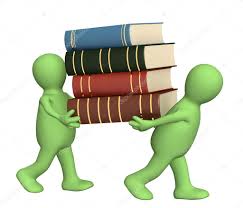 ¿Que se entiende por una economía verde?

El Programa de la ONU para el Medio Ambiente (PNUMA) ha definido Economía Verde como “aquella economía que resulta en un mejor bienestar humano y equidad social, reduciendo significativamente los riesgos ambientales y las escaseces ecológicas”.
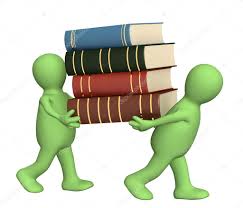 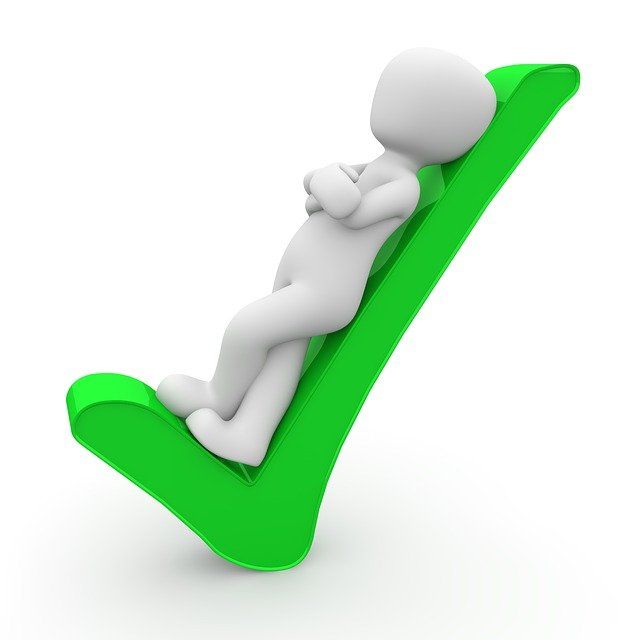 Objetivos de la economía verde

Los principales objetivos de la economía verde son:

Mejora del bienestar social, lucha por la equidad en la sociedad, combatir la escasez y disminuir las amenazas al medio ambiente.

Uso eficiente de los recursos, disminución de las emisiones de carbono y responsabilidad social.

Incremento de los recursos públicos destinados a la lucha contra las emisiones de carbono, así como la creación de empleos verdes.

Apuesta decidida por la eficiencia energética y por la biodiversidad.
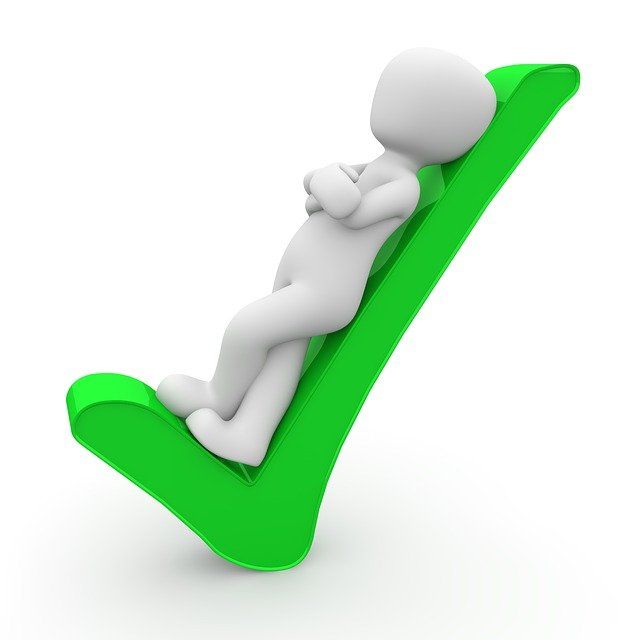 La economía verde permite:

 Evaluar el nivel de transformación económica y el crecimiento en las “empresas verdes”.

 Analizar el impacto del nivel de desarrollo de acuerdo con la extracción y utilización de los recursos disponibles.

 Valorar el impacto social según el acceso de la población a recursos básicos, sanidad y educación.
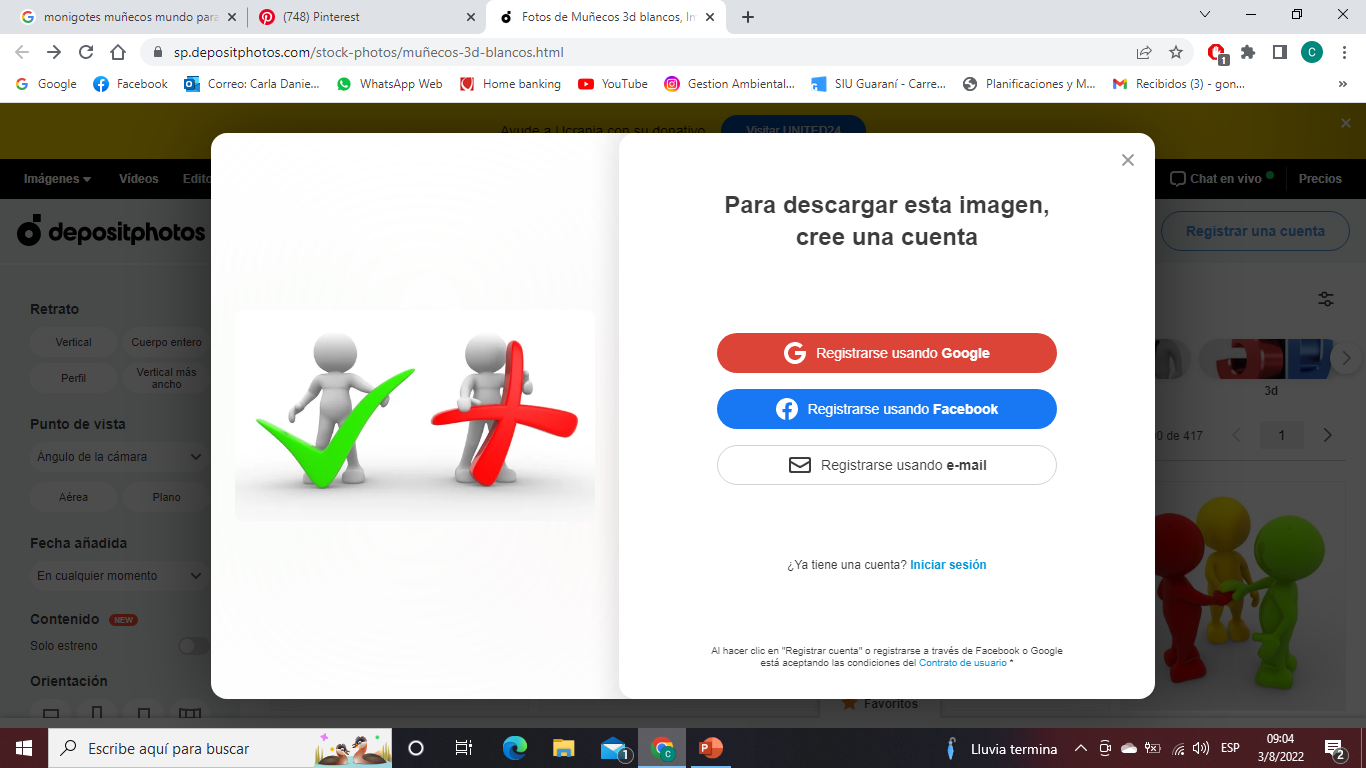 Las principales críticas a la economía verde:

La economía verde puede reducir el ritmo con el que la población mundial avanza hacia la escasez, pero en ningún caso soluciona definitivamente el problema de los recursos escasos.

Se pretenden corregir las externalidades ambientales recurriendo al mercado, sin embargo, los instrumentos del mercado puede que no sean los más adecuados para medir el impacto ambiental causado.

Supone importantes costes para las empresas, pues estas deben hacer grandes esfuerzos económicos para que sus productos sean respetuosos con el ambiente.
Desarrollo Productivo Verde | Argentina.gob.ar
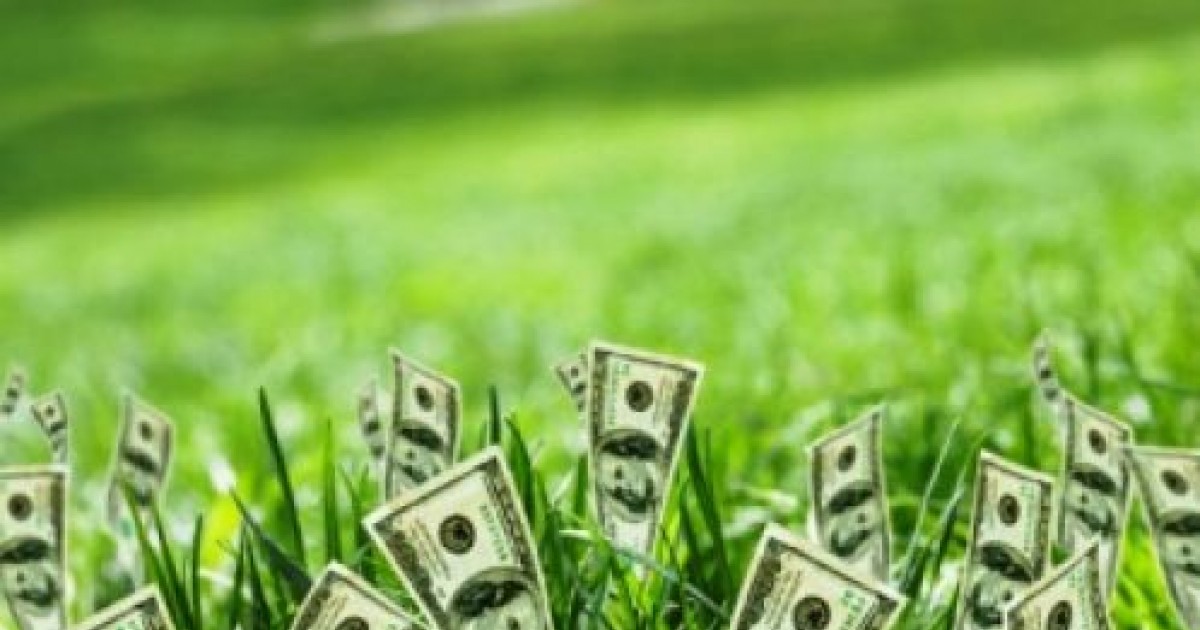 La Revolución verde
Entre los años 1960 y 1980, en Estados Unidos, empieza a usarse el concepto de revolución verde para definir el aumento de la producción agrícola que se estaba dando en el país y que, más tarde, se extendería a otros países del mundo. El causante de esta revolución fue el agrónomo, que empezó a investigar con especies de arroz, trigo y maíz para conseguir variedades más productivas, ya que la baja producción de los cultivos tradicionales no eran capaces de satisfacer la demanda alimentaria de una población que no paraba de crecer.
La revolución verde está basada en el conjunto de mejoras técnicas en la agricultura, esta se puso en marcha a partir de los años 60 con el objetivo de hacer frente a la malnutrición, derivada del aumento demográfico. La necesidad de esta revolución se debe a que la agricultura tradicional no era capaz de dar una respuesta para satisfacer las necesidades alimentarias. En definitiva, el propósito u objetivo principal era erradicar el hambre y la desnutrición. Otro objetivo, relacionado con el que ya hemos mencionado, era conseguir aumentar el volumen de alimento por hectárea, así como la generación de más de una cosecha en un mismo territorio a lo largo del año.
Las características de la revolución verde son:

Las plantas usadas fueron el trigo, el maíz y el arroz.
La siembra se realizaba con semillas desarrolladas en laboratorios, para conseguir un mejor rendimiento de las mismas. La mejora de estas especies se consiguió realizando cruces selectivos hasta conseguir que las especies fueran más productivas y resistentes.
Las plantas que se consiguieron estéticamente se diferenciaban a las del cultivo tradicional y crecían a una velocidad mayor, además eran más resistentes a las condiciones climáticas adversas.
Cada especie se cultivaba en un terreno determinado a lo largo de todo el año.
A la siembra de los granos es necesario aplicar grandes cantidades de agua.
El uso de grandes cantidades de fertilizantes y plaguicidas para asegurar una mejor producción.
La actividad agrícola es dependiente del petróleo ya que es necesario el uso de lubricantes y combustibles para el funcionamiento de la maquinaria utilizada.
Se podría decir que, en general, los pilares fundamentales de la revolución verde son los sistemas de regadío para garantizar la aportación de agua, la modernización de la maquinaria, los agroquímicos y la biotecnología. A continuación, se mostrarán las consecuencias de la revolución verde, tanto las positivas como negativas.
Ventajas de la revolución verde
Cuando surgió la revolución verde trajo consigo varios beneficios, tal y como se buscaba. Estos son los principales beneficios de la revolución verde:
Aumentó la cantidad de cosecha por hectárea cultivada.
Por esto mismo, fue posible que se pudiera obtener una mayor cantidad de alimentos en el mismo terreno.
Por ello, se pudo disminuir la malnutrición en los países más pobres.
Los cruces selectivos hacen que se obtengan semillas más resistentes, los cruces realizados en el arroz, el maíz y el trigo hicieron que los cultivos de estos granos fueran más fuertes ante las heladas y las plagas por lo que las cosechas aumentaron en un 50%.
Desventajas de la revolución verde
Además de beneficios, también existen desventajas de la revolución verde, como son:
El uso de fertilizantes y pesticidas, necesarios para la producción de estos cultivos tienen un fuerte impacto ambiental disminuyendo la calidad del suelo.
Para mantener estos cultivos se necesitan grandes cantidades de agua, por lo que es difícil sacar adelante los cultivos en zonas donde hay escasez de este recurso y, además, es un tipo de agricultura que depende del petróleo y sus derivados necesario para el uso de la maquinaria y el transporte de la cosecha.
Se produce la contaminación de cuerpos de agua subterráneos por los agroquímicos o agrotóxicos usados, así como la salinización y la destrucción o degradación del suelo.
Aumento de la deforestación con el fin de obtener más terrenos destinados al cultivo intensivo y como consecuencia pérdida de la biodiversidad.
Los cultivos de cereales de alto rendimiento a nivel nutricional son de baja calidad, presentando deficiencias en aminoácidos esenciales y un desequilibrio en el contenido de las vitaminas, minerales, ácidos grasos, entre otros factores que determinan la calidad nutricional.
Su objetivo era erradicar el hambre en el mundo, sin embargo aún sigue muriendo gente a causa del hambre en los países subdesarrollados.
Es evidente que las ventajas de la revolución verde tienen gran peso ya gran parte de la población puede alimentarse gracias a estos cultivos, sin embargo las consecuencias que tienen sobre el ambiente pueden llegar a ser irreversibles, siendo el remedio peor que la enfermedad. Se deben buscar medios para eliminar los efectos negativos de la revolución verde y la única forma de hacerlo es optar por un modelo de cultivo más sostenible y respetuoso con el ambiente.
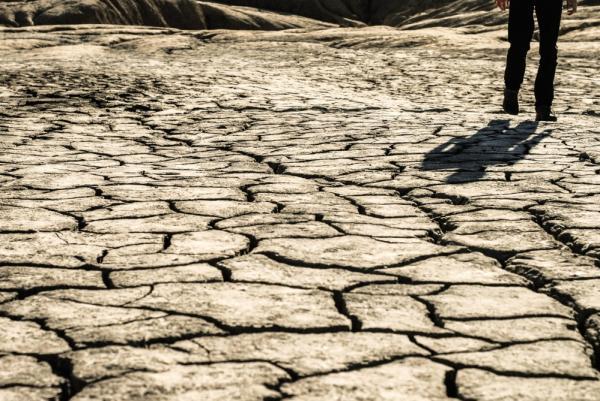 La Revolución Verde supuso un cambio de paradigma en las prácticas agrícolas de numerosas zonas del mundo, y que se basa en enfoques genéticos (nuevas variedades de ciertas plantas, especialmente cereales) y de nuevas prácticas agrícolas. Pero ha mostrado una serie de efectos indeseables 
(Lánez, 2007).
Para la Argentina , la Revolución Verde significó la puerta de entrada a la era del conocimiento en la producción agrícola.
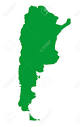 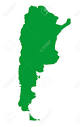 Argentina es un país líder en producción de alimentos, con industrias de gran escala en los sectores de agricultura y ganadería vacuna. Asimismo, tiene grandes oportunidades en algunos subsectores de manufacturas y en el sector de servicios innovadores de alta tecnología.
¿Qué es la economía verde y circular?

Los términos economía circular y economía verde hacen referencia, simplemente, al crecimiento de la actividad humana con un enfoque económico de eficiencia. Estipulan que la economía de mercado debe ejercerse bajo criterios de contención, de rendimiento y de reciclaje
Como observamos las ventajas de la Revolución Verde son equivalentes a sus problemáticas, a pesar de ello este “movimiento” sentó las bases de la agricultura moderna, y aunque esa revolución como tal industrializó el sector productivo, también expandió en casi el 200% la producción anual de muchos países que cuentan con estos métodos y que lo han mejorado con los años para llevar una mayor estabilidad productiva a su país o incluso a los demás países a los que exportan estos cultivos (Iánez, 2007).
El problema es cómo lograr estos objetivos sin afectar más a los equilibrios ecológicos. 
La agricultura del futuro debe ser compatible con los ideales de la agricultura ecológicamente sostenible, pero con la idea de que para el año 2030 habrá que alimentar a más de 7000 millones de personas.
Recientemente se están obteniendo variedades de plantas más resistentes a plagas o capaces de crecer en entornos hostiles (como las plantas tolerantes al aluminio), aunque con esto en realidad no se incrementa el rendimiento potencial, sino que se lo está protegiendo. Cada vez es más difícil que las inversiones en investigación clásica de mejora redunden en un equivalente incremento de productividad. (Iánez, 2007).
Todo lo anteriormente mencionado nos abre la puerta a un sin número de posibilidades para nuestro presente y sobre todo el futuro productivo. Todos sabemos que el tiempo y los años agotan nuestros recursos pero con estas medidas que resultan ser viables para progresar, podemos mejorar y ampliar el cultivo empleando los recursos que tenemos de manera adecuada sin sobre explotarlos (Iánez, 2007).
Recordemos que el futuro sector productivo depende de lo que hagamos el día de hoy, utilizar materiales más orgánicos para producir y adecuarse a las nuevas tendencias biológicas de cultivo podría ser la salida a una inminente reducción drástica de nuestros recursos y podría ser la clave para que las generaciones futuras no carezcan de lo que hasta hoy tenemos gracias a aquella revolución verde del siglo XX (Solicam, S.f).
Conclusiones: 
La revolución verde fue trascendental para el avance del sector productivo de las naciones más importantes del mundo y posteriormente las subdesarrolladas.
A pesar de su gran importancia, la revolución verde trajo consigo consecuencias que deterioran nuestros recursos y el medio ambiente.
Es necesario dar un nuevo impulso a la revolución verde con el fin de atender las necesidades legítimas de las personas expuestas a la inseguridad alimentaria, tanto a nivel nacional como familiar.
Y por último, la manera en que podemos retomar esta gran revolución actualmente, es siguiendo las bases que actualmente están experimentando, al usar la biotecnología buscando así salvaguardar nuestros recursos y proteger el futuro productivo. Es nuestro deber tomar medidas dentro de lo que podamos y así como retomamos las pautas de la revolución verde y de las prácticas actuales, así mismo no olvidar las maneras tradicionales de cultivar que no le hacen daño a nuestra madre tierra; así podremos evitar una caída del sector productivo y rescatar todo lo que se ha perdido para que nuestros recursos duren más de lo estimado.
https://www.ecologiaverde.com/revolucion-verde-que-es-ventajas-y-desventajas-3043.html
http://portal.amelica.org/ameli/jatsRepo/394/3941755011/html/index.html#redalyc_3941755011_ref5